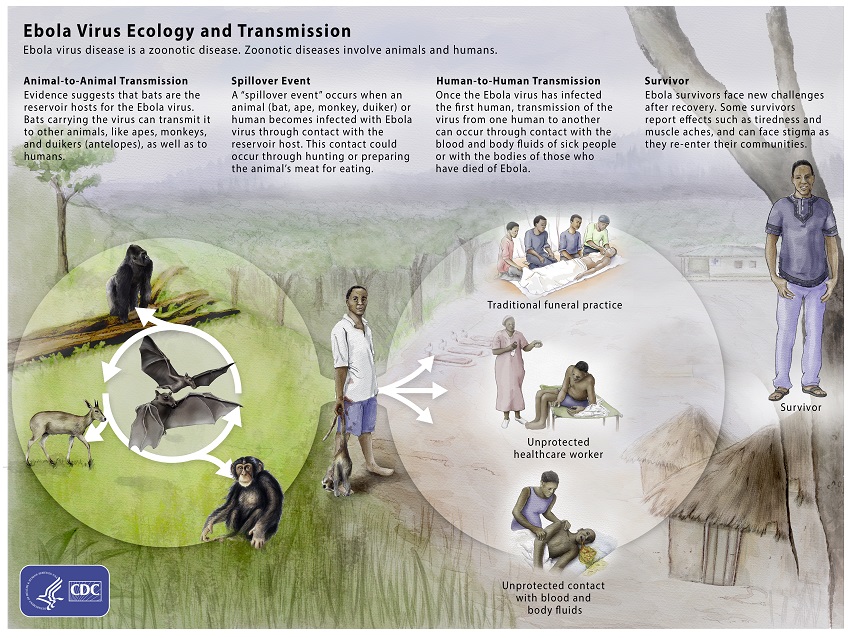 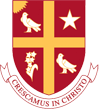 Numerical Simulation of Ebola Outbreak
Capstone Project
Juan Ndong Nguema
Applied Mathematics
University of St. Thomas, Houston, TX

Advisor:
Arati Nanda Pati, PhD
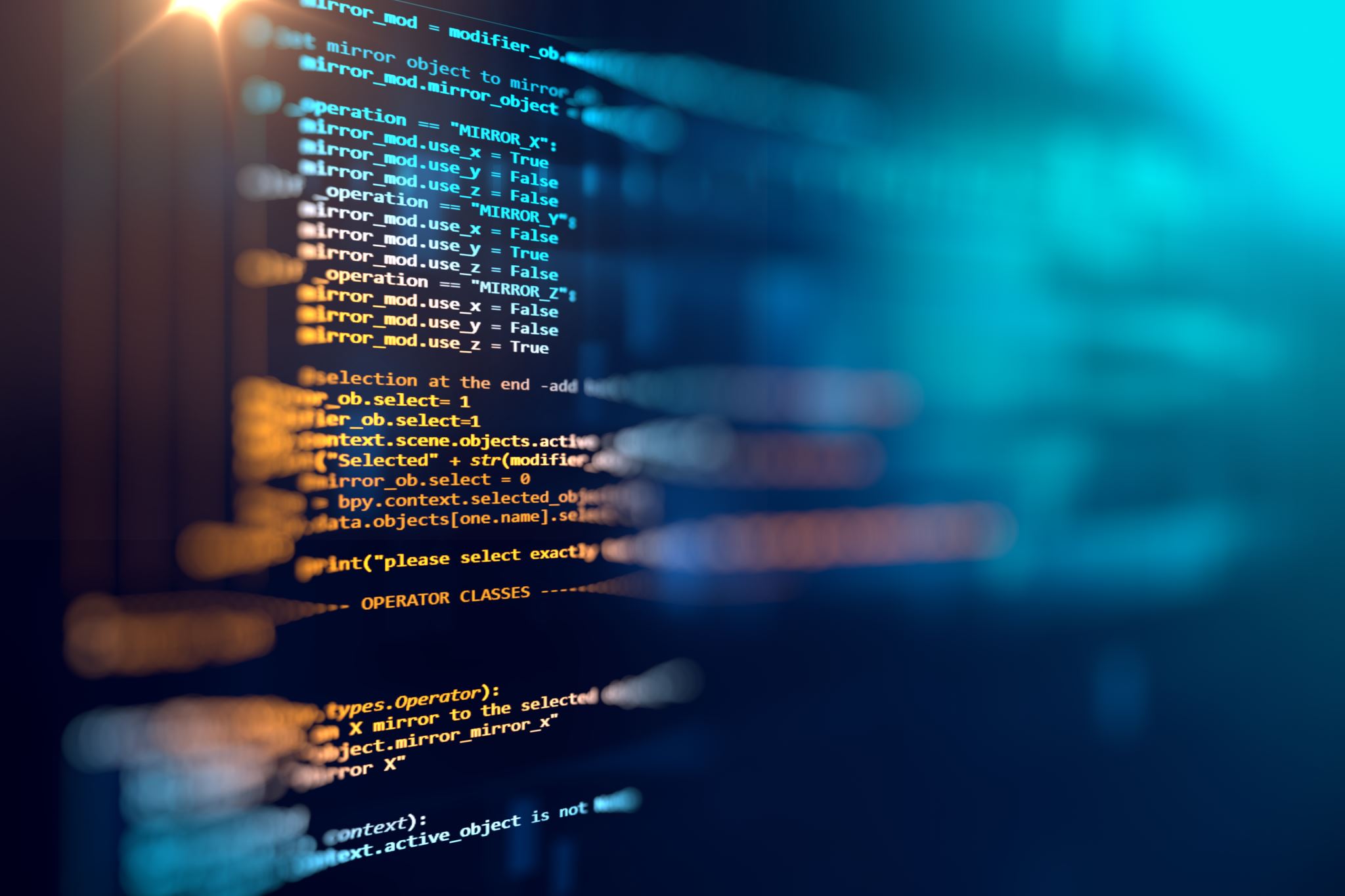 Outline
The Ebola virus
Mathematical models   
Numerical simulation
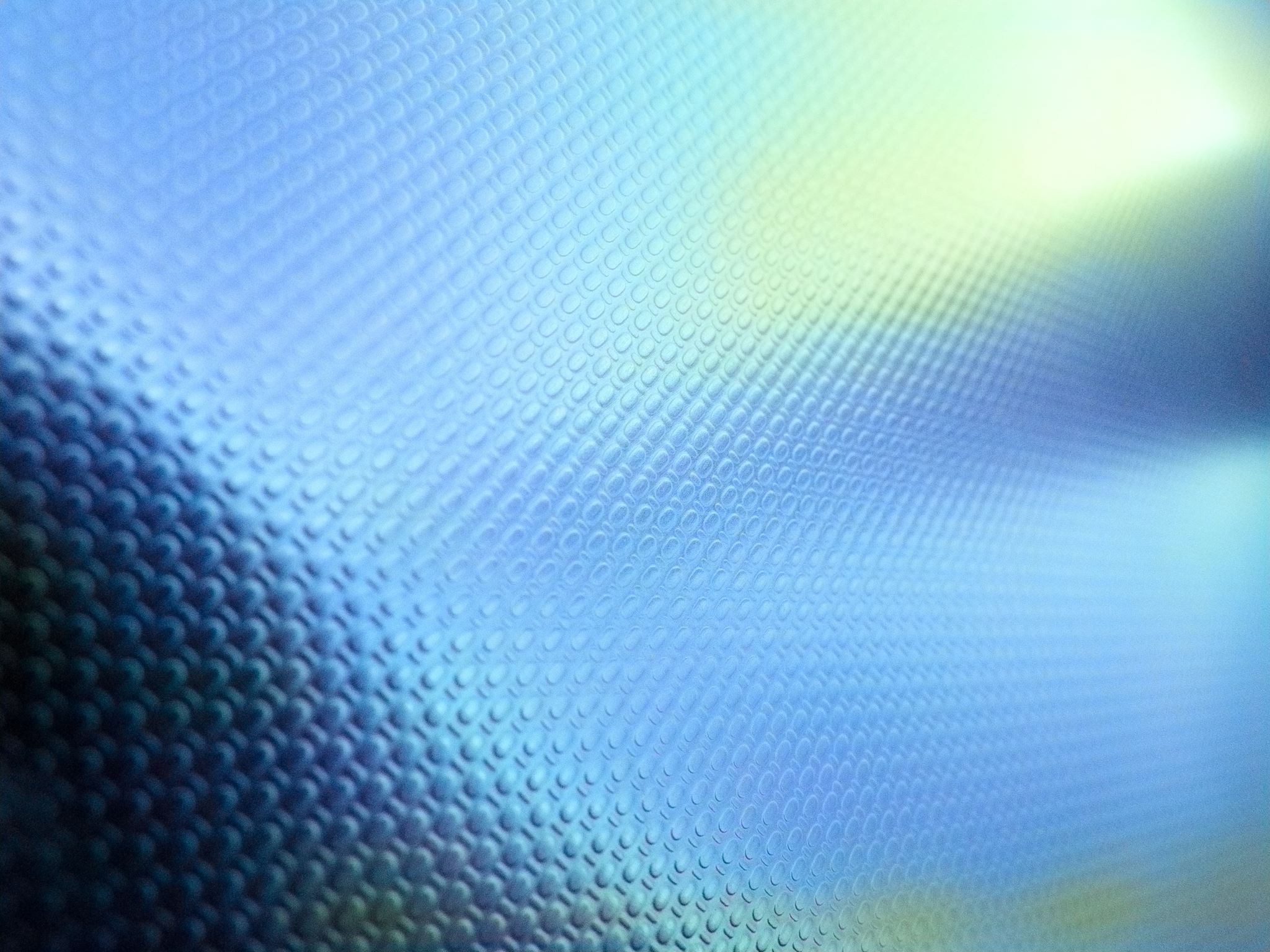 Importance
Background
Symptoms
Fever
Sore throat
Severe headache 
Muscle pain
Intense Weakness
Vomiting
Diarrhea
Possible routes
infected animals 
Contact objects
Touching infected individuals
Actual Data
Actual Data-Plot
Growth
Mathematical Models
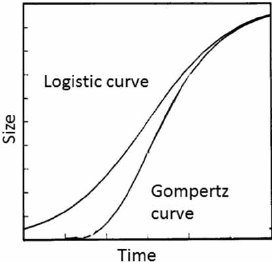 A sigmoid function is characteristic "S"-shaped:
Logistic Model
     Gompertz Model
https://www.researchgate.net/figure/The-S-shaped-or-sigmoidal-curve-has-frequently-been-used-to-describe-growth-in-size_fig3_230571869.
Logistic Model
r/growth rate 
N/size of the population
 K/Carrying capacity
Gompertz Model
Same variables as Logistic Model
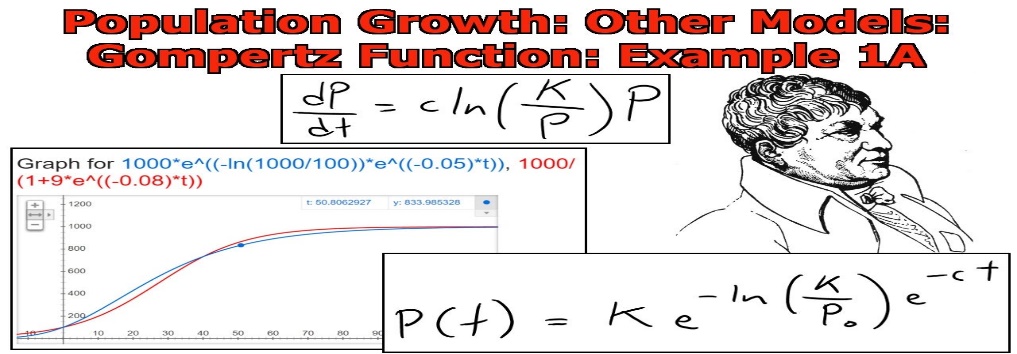 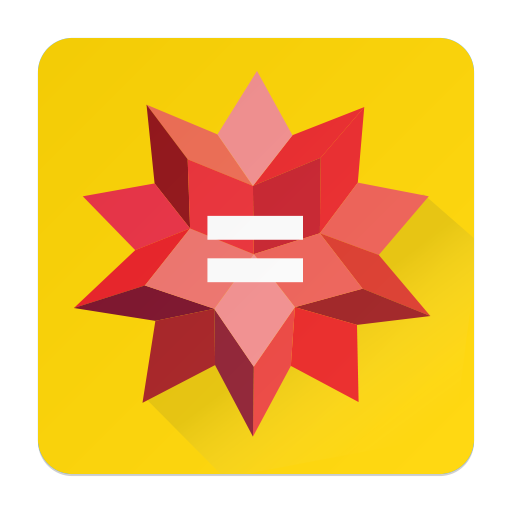 Wolfram alpha Solver
Finding polynomial roots and solving systems of equations.
Tools
Excel solver add-in
Use Solver to find an optimal (maximum or minimum) value.
K/Carrying capacity
r (per capita growth rate)
Logistic ModelTotal infected
Gompertz Model Total Infected
Compare: T. Infected Models
Logistic Model Deaths
Gompertz Model Deaths
Compare: Death Models
Euler's Method
Runge Kutta 4th
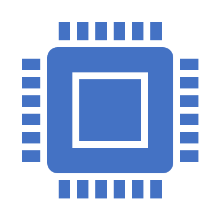 Numerical Simulation
Euler's Method
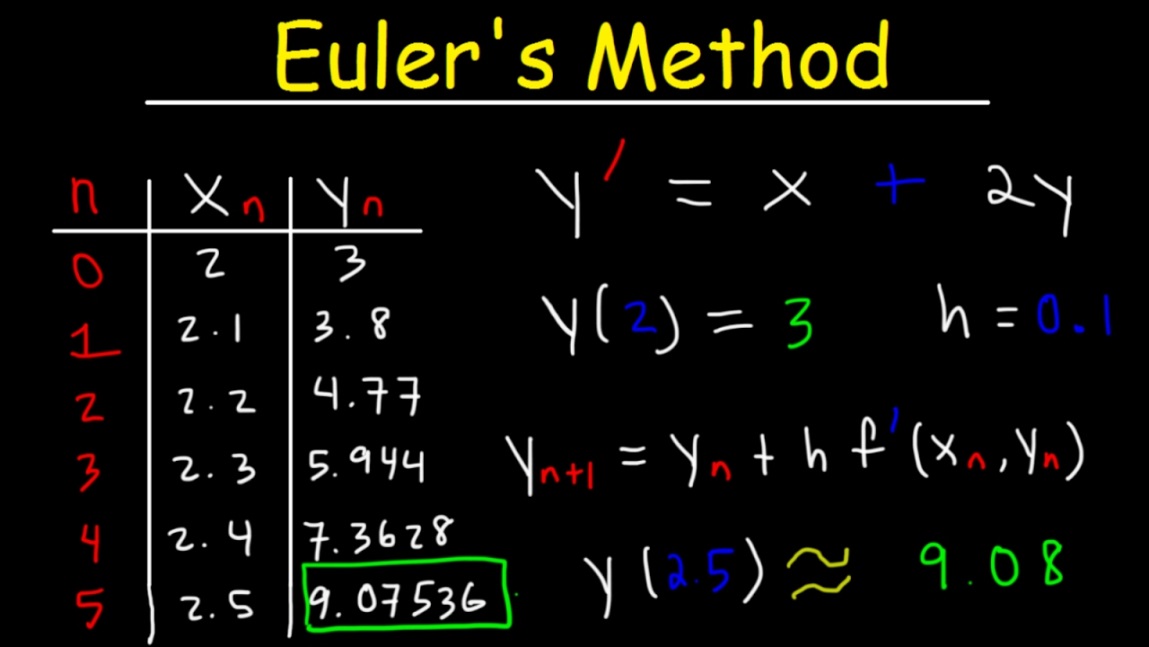 Euler's Method, is used to analyze a Differential Equation.
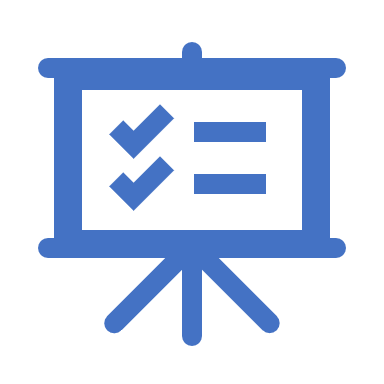 Euler's Method
RK 4th
The Runge-Kutta method finds approximate value of y for a given x. Only first order ordinary differential equations can be solved by using the Runge Kutta 4th order method.
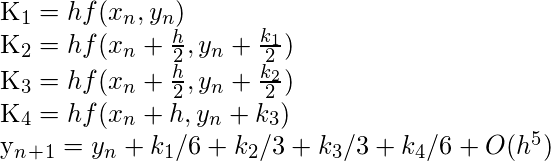 RK4th
Comparison: RK4TH v Euler's Method h=1
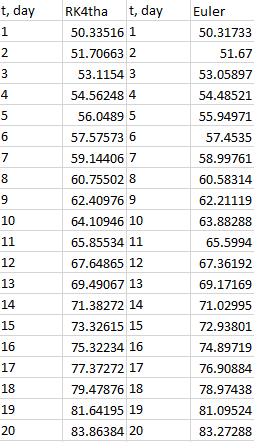 RQ RK4TH = 0.69278 
RQ Euler = 0.68964
Comparison: RK4TH v Euler's Method h=0.1
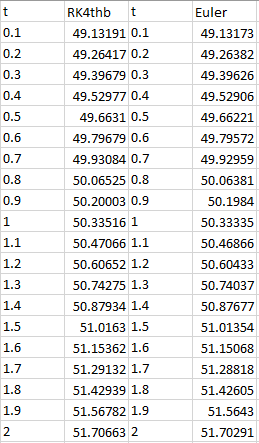 RQ RK4TH = 0.9121  
	  	RQ Euler = 0.91209
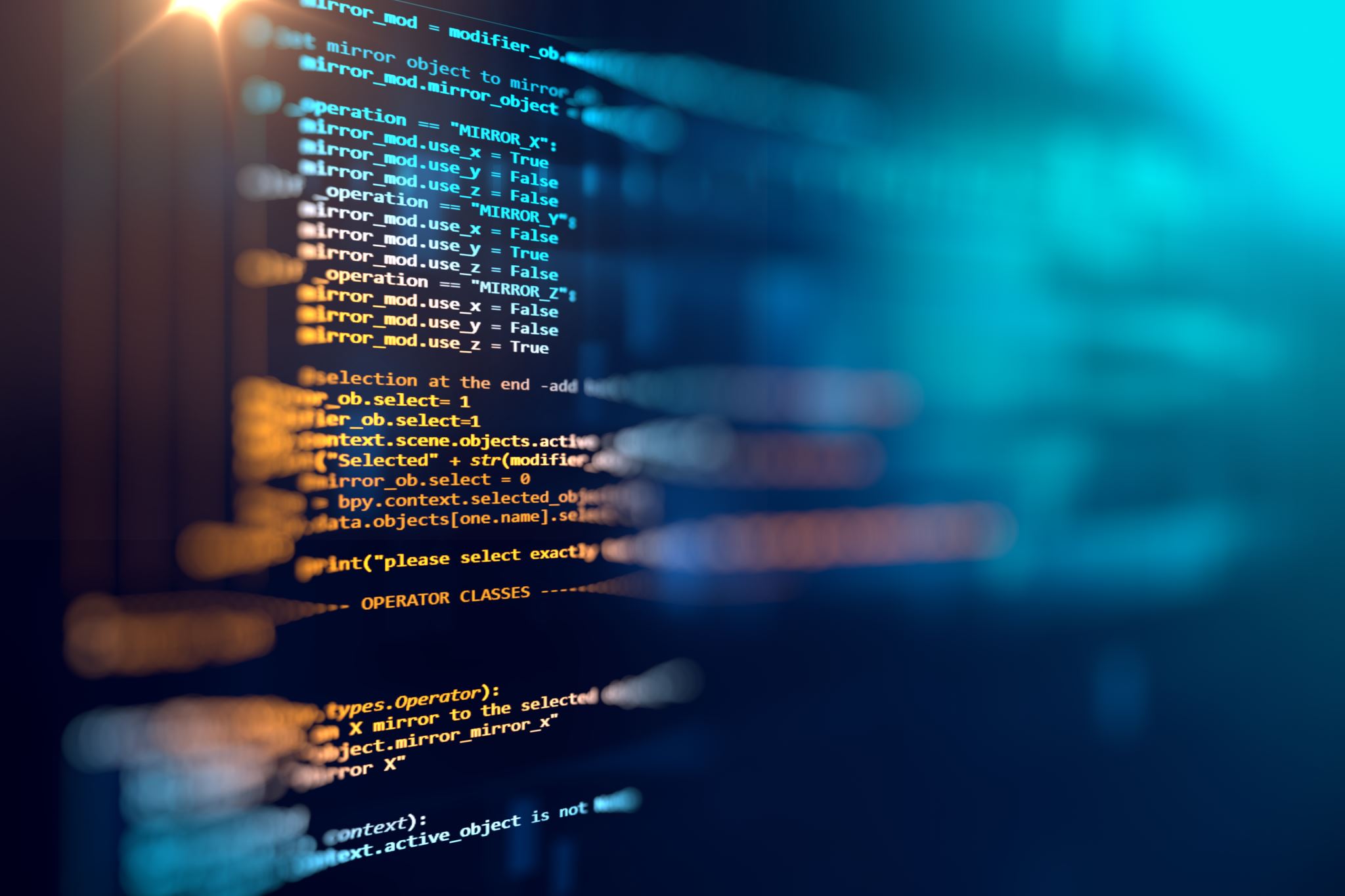 Final Thoughts
Modeling Reality

Work Efficiency

Coronavirus
ACKOWNLEDGEMENT
https://www.simiode.org/